Pädagogische Arbeitsorganisation
Schulkonferenz
Schulleitung, 4 Lehrkräfte, 4 Elternratsmitglieder, 
1 nicht-pädagogische Fachkraft
Schulleitungsteam 
 B. Christiansen     T. Thiel
           1x wöchentlich
Zeugniskonferenz 
 SL, KL, Fachkolleg. 
 1 x im Jahr  Jg. 1-3
 2 x im Jahr  Jg.4
Ganztagsausschuss (GA)
2x im Schuljahr
3 Eltern
3 GBS Vertreter: 
3 Kolleginnen: 1 Schulleitungsmitglied
Elternrat/Elternausschuss
                9 Eltern 
  jeden 2. Dienstag im Monat
Steuergruppe  3 Kolleginnen + SL und stv. SL      tagt   5x pro Halbjahr
GBS-Konferenz 
GBS Koordinatorin
Leitung pädag. Ganztag
Schulleitung
Teamsitzung 
ETV-KiJu
GBS Leitung
GBS Koordinatorin, Erzieher 
1x wöchentlich
Lehrerkonferenz
Kollegium  
8 x im Jahr 
jeweils am Mittwoch
Fachkonferenzen
Fachleitungen + Fachkolleginnen
Mind. 1-2 x im Schuljahr
Förderkonferenz
- 1x wöchentlich :   Förderkoordinatorin+ Sonderpädagoginnen + Beratungslehrerin
Infokonferenz 
Kollegium
1x monatlich Mittwoch
Jahrgangsteamtreffen
Schulentwicklungsthemen 
 VSK bis Jg.4 
 4 x im Jahr jeweils am  Mittwoch
2- 3  AG zur Schulentwicklung  pro Halbjahr
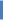 Teamsitzung 
Unterrichtsvorbereitung  
 VSK bis Jg.4 
 4 x im Jahr jeweils am  Mittwoch
Kinderkonferenz
1 Klassensprecher/in  
jeden 2. Dienstag im Monat     Mensa
Klassenrat
1x wöchentlich
Aufbau der Schule
Aufbau der Schule
Aufbau der Schule
Kooperationspartner
Schulleitung 
Frau Christiansen
Stellvertretende Schulleitung
Frau Thiel
Förderkoordination 
Frau Brix
SBH | Schulbau Hamburg  
Hausmeisterei
Frau Sunar
Didaktische Leitung  
Frau Möller
Erweitertes Leitungsteam
Verwaltung  Schulsekretariat 
Frau Paulsen, Frau Runde, Frau Havemann
Inklusion
Fachleitungen
Klassen
Schwerpunkte
1a
Frau Wichmann
Frau Tiede
Erzieherin 
Bettina Ewers

2a 
Frau Bauch
Erzieherin
Anja Schäfer

3a
Frau Enders
Erzieherin
Karen Wilczek

4a 
Frau Jaeger
Erzieherin
Frau Cold
1b
Frau Bohnstedt
Erzieher 
Marc Cron


2b 
Frau Rautenberg
Erzieher
Paul Hanisch

3b
Frau Glos
Erzieherin 
Birgit Utz

4b 
Frau Brix
Erzieherin
Karin Bruhn
1c
Frau  Hansen
Frau v. Cisewski
Erzieherin 
Anja Knoop

2c 
Frau  Rauer
Erzieherin
Jutta Cron

3c
Frau Hafemann
Erzieherin 
Monika Mohr

4c 
Frau  Grambow
Erzieher
Herr Oppermann
Förderkoordination
Frau Brix

Sonderpädagogin 
Frau Wyssuwa

Sonderpädagogin 
Frau Möser

Erzieherin
Frau Hinrichs

Sprachlern-koordination
Frau Rauer
Fachleitungen
Deutsch:
Frau Hansen
Mathematik:                      Frau Gerhardt
Englisch:  
Frau Enders
Sachunterricht:               Frau  Möller
Kunst: 
Frau Wichmann
Musik: 
Frau  Bauch
Religion: 
Frau  Bohnstedt
Sport:
Frau Thiel
Darst. Spiel:                      Frau Jaeger
2d 
Frau Gerhardt
Frau Wyssuwa
Erzieher
Alexander Wilhelm
3d
Frau Möller 
Erzieherin
Brit  Walla-Langhoff

4d
Frau Genz
Erzieherin  
Frau Ryabkina
VSK 1
Frau Kittelmann
Erzieherin Betty Mendoza

VSK2
Frau Bothe
Erzieherin             Gabi Bruhn
Bewegte Schule: Frau Thiel
Leseschule: Frau Hafemann
Soziales Lernen: 
Frau Görtz, Frau Möller
Herausgehobene Aufgaben
Medienbeauftragte: 
Frau Heinz
Pädagogische Leitung:
Frau Görtz
Beratungslehrerin: 
Frau Görtz 
Ganztagskoordination: 
Frau Grambow
Schulkonferenz                     Lehrerkonferenz                   Personalrat: Frau Möser, Frau Bohnstedt,    
                                                                                                                                Frau Kittelmann
Elternrat Vorsitz: Herr Weirup, Frau Walther
Schulverein: Frau Christiansen, Herr Weirup, Frau Bauch